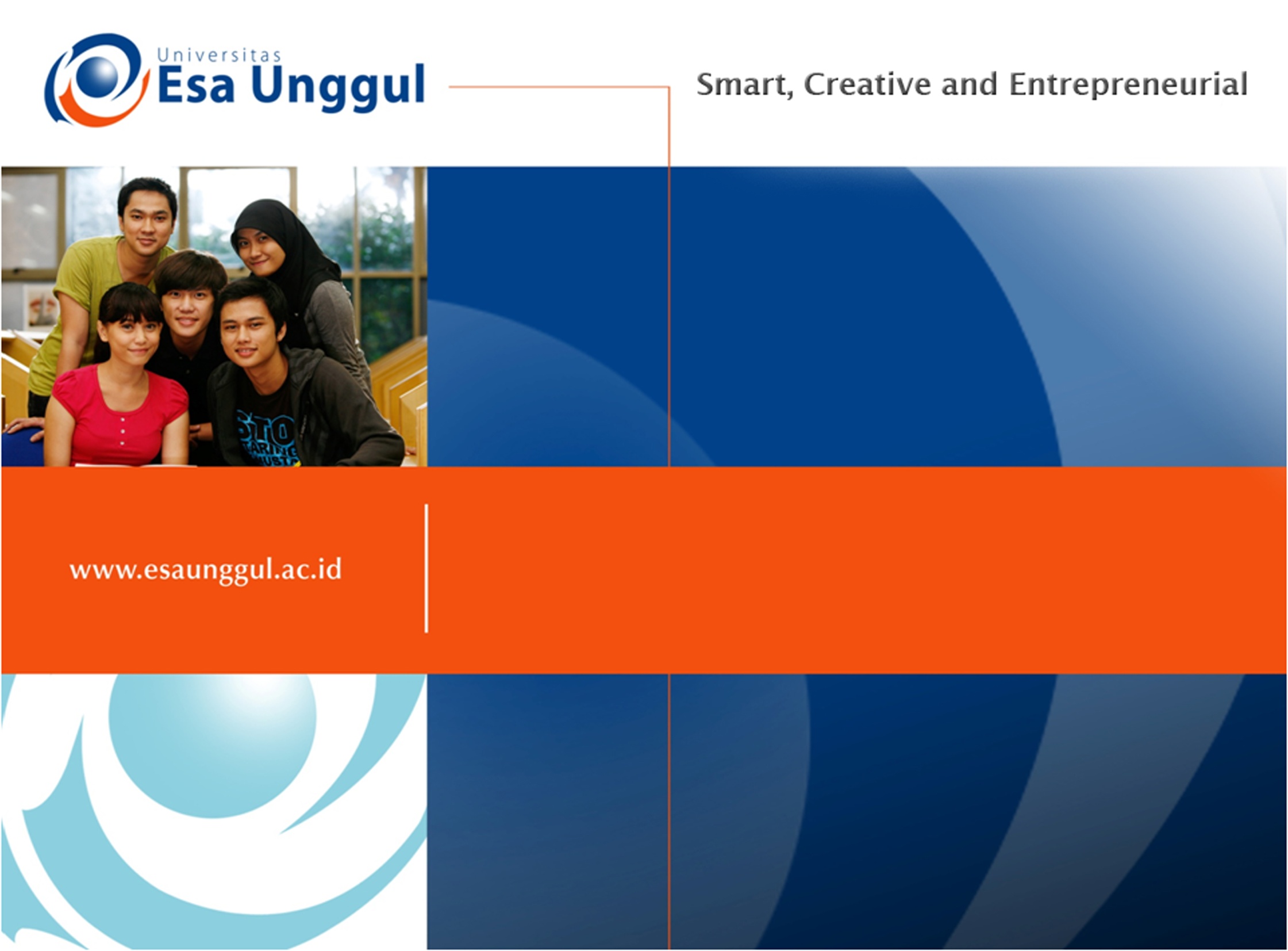 Tugas Terstruktur (Pertemuan Ke-12)
Dr.Henny Saraswati, S.Si, M,Biomed
Tugas
Buat essay mengenai penyakit imunodefisiensi di Indonesia
Tuliskan perkembangan penyakit tersebut di Indonesia
Jelaskan mengapa menjadi permasalahan di Indonesia
Tuliskan peran anda sebagai seorang bioteknolog untuk mengatasi permasalahan ini menggunakan perkembangan bioteknologi
Catatan untuk tugas
Tugas dikerjakan perorangan
Gunakanlah referensi terbaru (>10 tahun), bisa berupa jurnal penelitian, buku, e-book, data informasi, dll
Tidak diperbolehkan menggunakan blog pribadi dan Wikipedia sebagai sumber referensi
Tugas diketik rapi